Square Kilometre Array:
Current status and INAF activities
R. Smareglia, INAF ICT Head Rosie Bolton, SRC Project Scientist
INAF Science Archives – 19 June 2019
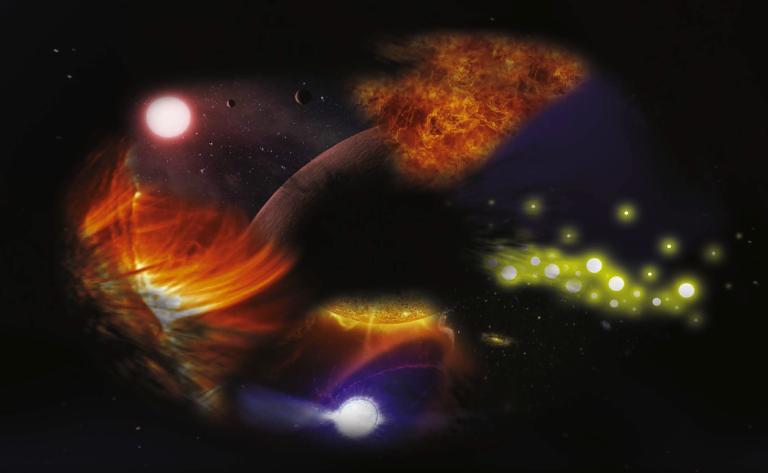 SKA– Key Science Drivers:
The history of the Universe
Cosmic Dawn
(First Stars and Galaxies)
Testing General Relativity
(Strong Regime, Gravitational Waves)
Galaxy Evolution
(Normal Galaxies z~2-3)
Cradle of Life
(Planets, Molecules, SETI)
Cosmology
(Dark Matter, Large Scale Structure)
Cosmic Magnetism
(Origin, Evolution)
Exploration of the Unknown
Broadest science range of any facility on or off the Earth.
SKA Phase 1
3 sites (AUS, RSA, UK-HQ)      2 telescopes (LOW, MID)	one Observatory (SKAO)
Construction Cost-cap: €691M (2017)
Construction: 2020-2027 (Science commissioning 2022+)
SKA1-Low: 512 x 256 low-freq dipoles,
50 – 350 MHz
65 km baselines (11” @ 110 MHz)
Murchison, Western Australia
SKA1-Mid: 133 x 15m + 64 x 13.5m dishes,
0.35 – 15 GHz
120 km baselines 
(0.22” @ 1.7 GHz; 34 mas @ 15 GHz) 
Karoo, South Africa
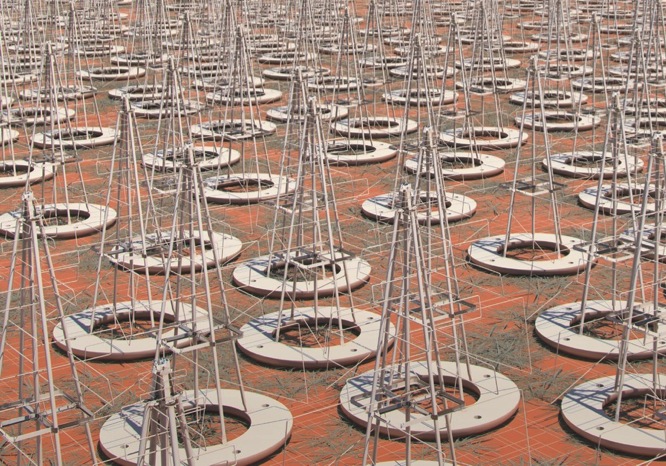 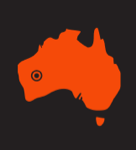 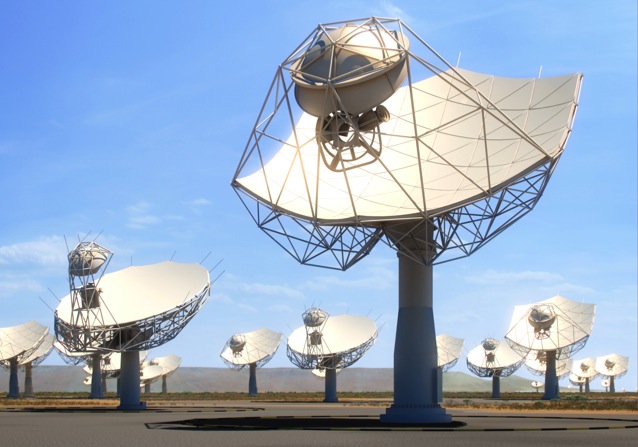 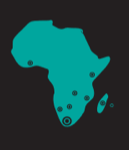 3
Colloquium - December 2018
CDR Activity – February 2019
Green: Successful phase
Red: Changes since April Board
[Speaker Notes: 2 new elements]
Data flow challenges
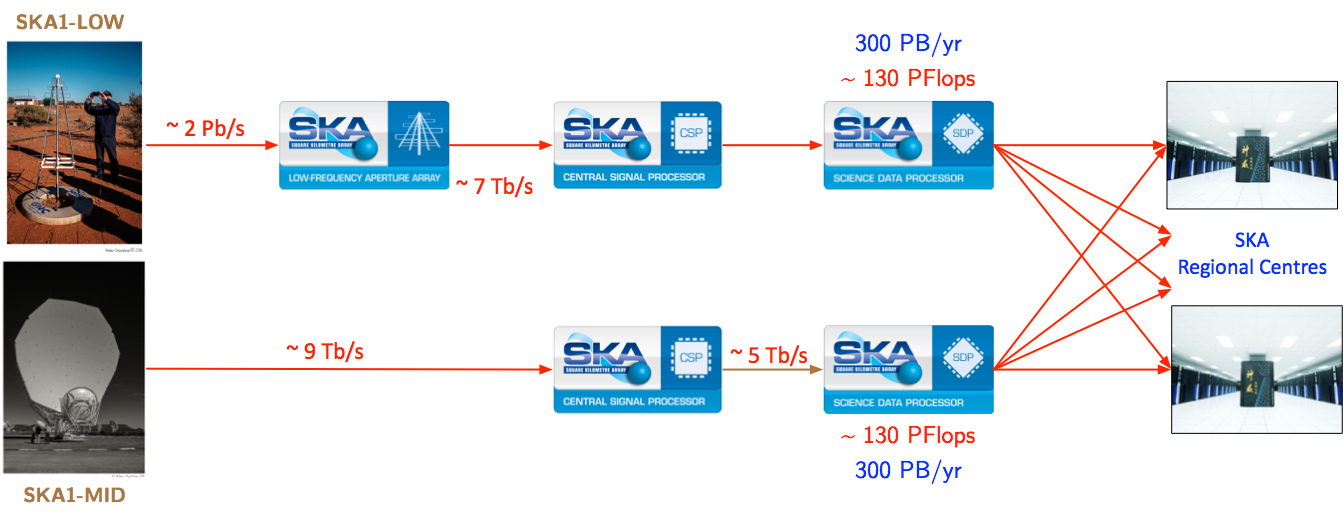 SKA
Phase1 Science Archive
600PB
Uploads to
Facebook
180PB
Development of Governance
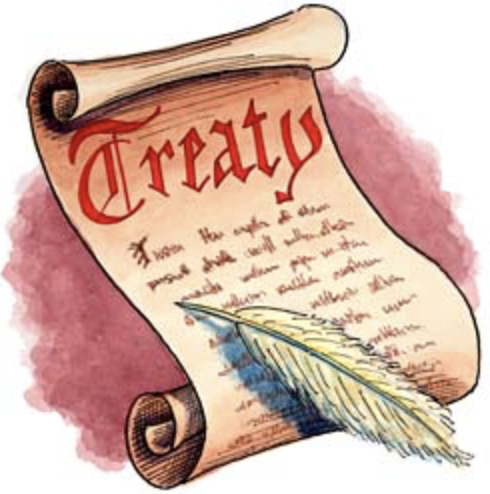 Establishing treaty organization similar to ESO, CERN

Text of treaty and key protocols now finalized and agreed.

Ministerial-level signing ceremony in Rome on 12th March, 2019

Expect treaty ratification ~12 months later.
SKA Regional Centre Steering Committee
New group is been established to take forward the development of SRCs.

One representative per SKA member
Much better connection between individual countries and the work that will be done
Representatives will have access to resources (both infrastructures and people)
Working groups will be established to take forward various aspects of the work
Plan for the SRC-­‐SC :     White paper development page
Discussed in the f2f meeting

Complete operating descriptions for end-­‐to-­‐end SKAO/SRC use for all user group  Bolton, Rosie, Gaudet, Séverin

Common SW platform
Scaife, Anna, Vilotte, Jean-­‐Pierra, Lourdes Verdes-­‐Montenegro

Community engagement roadmap, plan for initiation of user fora  Lourdes Verdes-­‐Montenegro, An, Tao, Bolton, Rosie, Andrea Possenti

Description of the SRC body  Quinn, Peter van Haarlem, Michiel

White paper needs to identify sizing components, cost/size scaling  Simon Ratcliﬀe
Plan for SRCSC working groups
Workload management  - compute and data placement
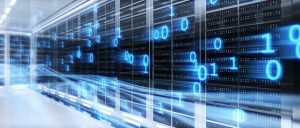 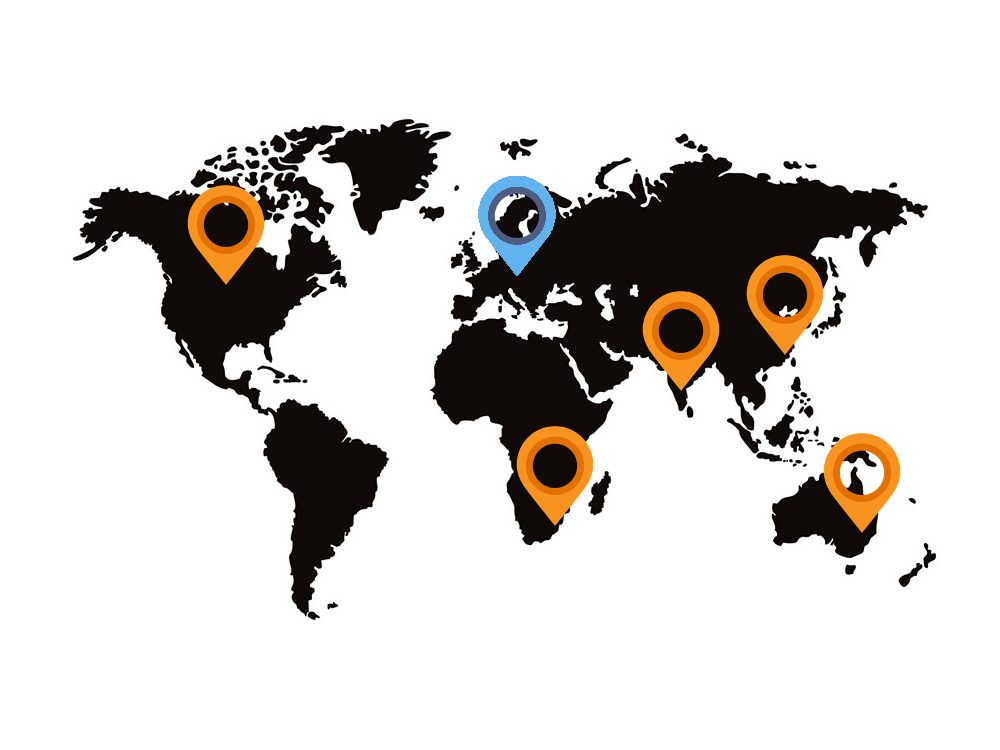 Plan for SRCSC working groups
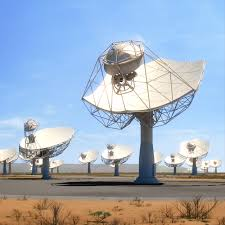 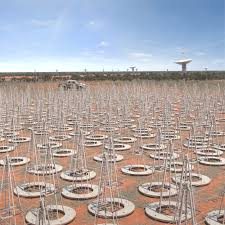 Workload management  - compute and data placement
Data Lifecycle, Quality of Service requirements
Plan for SRCSC working groups
Workload management  - compute and data placement
Data Lifecycle, Quality of Service requirements
Users – 
Archive Exploration
Data interaction and visualization
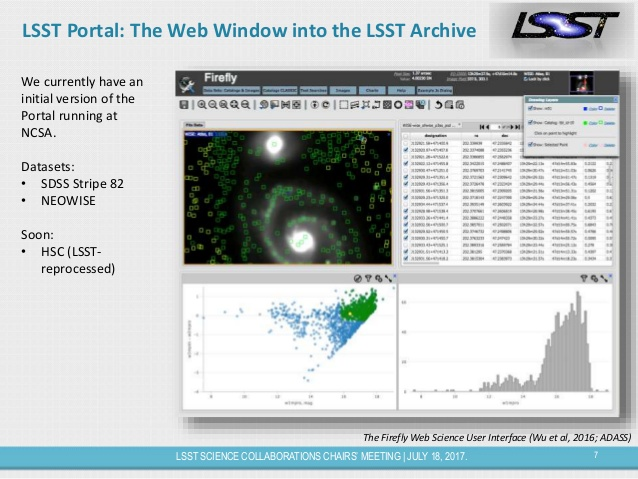 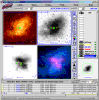 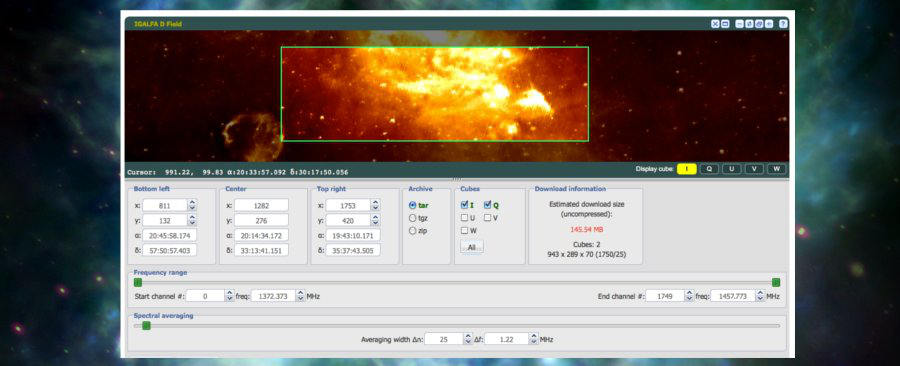 Plan for SRCSC working groups
Workload management  - compute and data placement
Data Lifecycle, Quality of Service requirements
Users – 
Archive Exploration
Data interaction and visualization
Science Gateway, large job submission
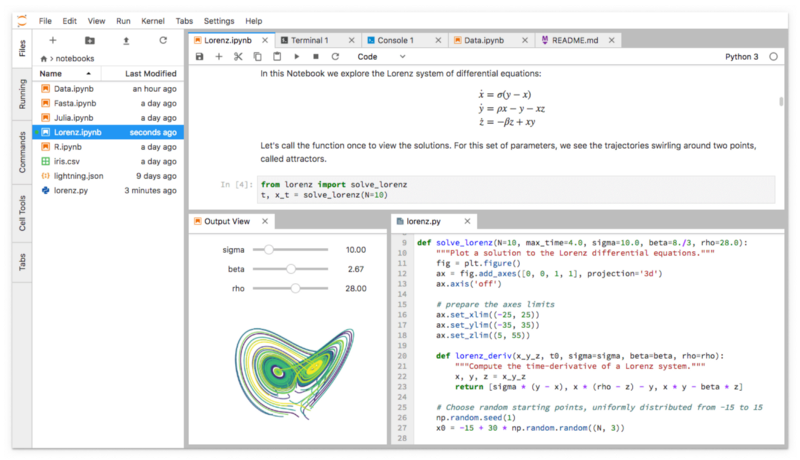 Plan for SRCSC working groups
Workload management  - compute and data placement
Data Lifecycle, Quality of Service requirements
Users – 
Archive Exploration
Data interaction and visualization
Science Gateway, large job submission
Programme users (KSP, PI), User Support
ADPn
Plan for SRCSC working groups
Workload management  - compute and data placement
Data Lifecycle, Quality of Service requirements
Users – 
Archive Exploration
Data interaction and visualization
Science Gateway, large job submission
Programme users (KSP, PI) User Support
NREN/ International data transfer
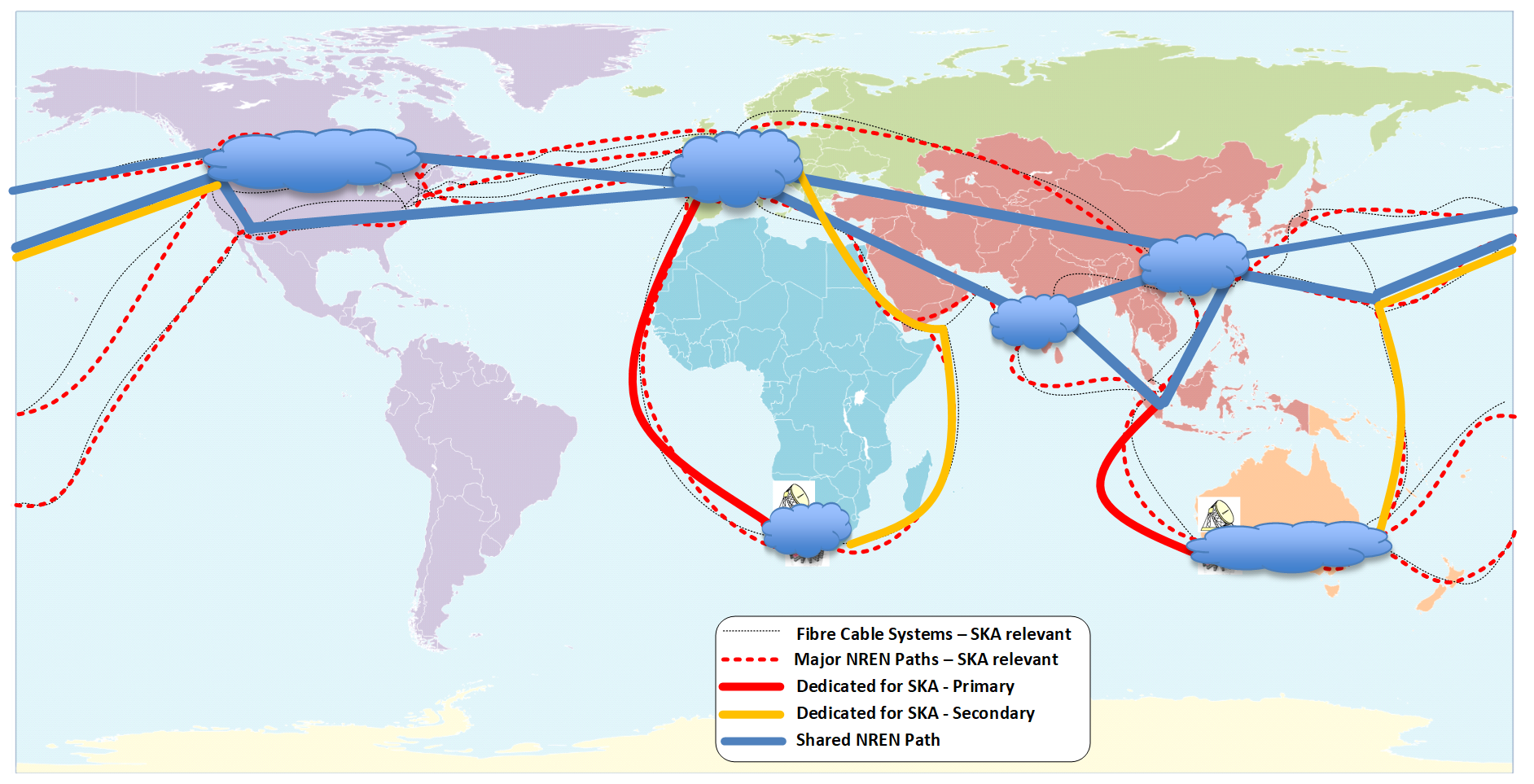 Possible* areas for SRCSC working groups
Workload management  - compute and data placement
Data Lifecycle, Quality of Service requirements
Users – 
Archive Exploration
Data interaction and visualization
Science Gateway, large job submission
Programme users (KSP, PI) User Support
NREN/ International data transfer

SRC operations and resource management
*Working groups still TBD at first SRCSC meeting
How to engage with SRCSC work
We need to hear the views from across the community – are there areas not covered here?
Please get in touch with your national representative if you want to be involved in SRCSC sub-group work
If you don’t have a national representative, of if you represent an international body, but want to be involved, get in touch with us at SKA
Antonio Chrysostomou and Rosie Bolton 							(r.bolton@skatelescope.org)
What about INAF:Relevant Projects
AENEAS: https://www.aeneas2020.eu/ Italy leads WP5 and has task leaders in many WPs
ESCAPE: https://escape2020.eu/wp_escape.html Italy leads some tasks
EOSCPilot: https://www.eoscpilot.eu/ Cloud Project where INAF participate in main  activities and is involved in porting software analysis tools in the cloud (EOSC)
Exanest: http://www.exanest.eu/ European Exascale System Interconnect and Storage
EuroExa https://euroexa.eu/ co-­‐design of innovative exascale system: INAF is involved in  the co-­‐design of Exascale infrastructure with the application porting
IA2 data center
Authentication Authorization and Accounting (AAA) actions (RAP)
First SKA Science Data Challenges
User Space and INAF Radio Science Gateway
Radio archive
SRT data center
VO activities (IVOA)

Collaborations (active and in progress):
LOFAR: Pipeline parallelization
ASKAP: source ﬁnding tools
Meerkat: Virtual reality for structure recognition
MeerKATHI: pipeline parallelization
What about INAF:National landscape
NETWORK
GARR national infrastructure
Backbone 400 Gbps up to 1 TBps soon
some INAF Structures and Observatories  on 10 Gbps at the moment:
Antennas VLBI ( SRT, Mc, Nt) ⇒ 10 Gbit/s
OATrieste ==> 10 Gbit/s
Upgrading to 10 Gbit/s:
OACAgliari ,IRA Bologna,  OACatania
HPC


CINECA Italian super-­‐computing centre that oﬀers  HPC peta-­‐scale computing facility (~25 PetaFLOPS)
EURO HPC pre-exascale
HTC & CLOUD

Italian Computing and Data Infrastructure: includes major institutions involved in HTC, HPC and Cloud computing: INAF, INFN,  CNR, ENEA CINECA, GARR
GARR Cloud oﬀers cloud services to the Italian academic and research  community based on open standards
…. And more
INAF computing and  data storage	resources
INAF distributed HPC/HTC infrastructure that involves diﬀerent sites in Italy and oﬀers a computing resource for ~ 25 TFLOPS and HPC storage for about  500 TB
INAF – CINECA MoU to oﬀer HPC resources for Astronomers
Cagliari HTC-­‐HPC system will oﬀer soon 12+ nodes dualCPU-­‐dualGPU
LOFAR.IT distributed infrastructure based on 4 sites in Italy to oﬀer HTC  resources for LOFAR data reduction and analysis
INAF cloud service oﬀers a EOSC compatible cloud access to computing and  storage resources based on OpenStack
INAF Commercial Cloud ( GCloud & AWS )
INAF archive/storage
IA2 data center ( 0.5 PB on disk + 8 PB on tape )
SRT data center ( 2.5 PB on disk + 8 PB on tape )
More than 3 PB on disk shared across several structures and project

INAF Big Data Project @ Tecnopolo ( Bologna )
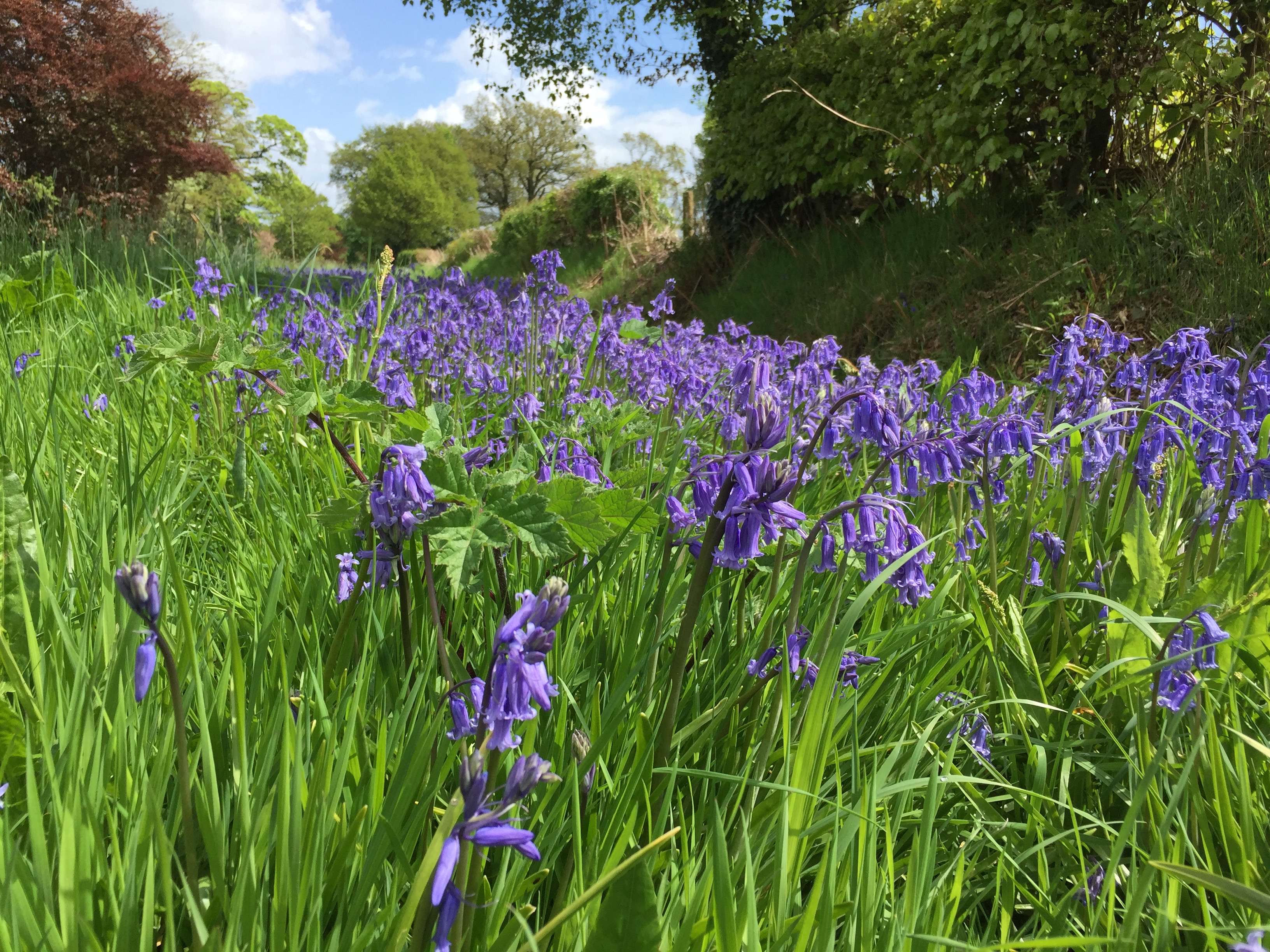 Thanks for attention